Cavities for electron spin resonance: predicting the resonant frequency
John S. Colton
Physics Department
Brigham Young University
Co-authors:	Kyle Miller
		Dr. Ross Spencer
		Michael Meehan
Download the code at 
http://www.physics.byu.edu/research/coltonlab/cavityresonance

Paper under review by IEEE Transactions 
on Microwave Theory and Techniques
APS March Meeting, Mar 17, 2016
Motivation
Electron spin resonance in semiconductors
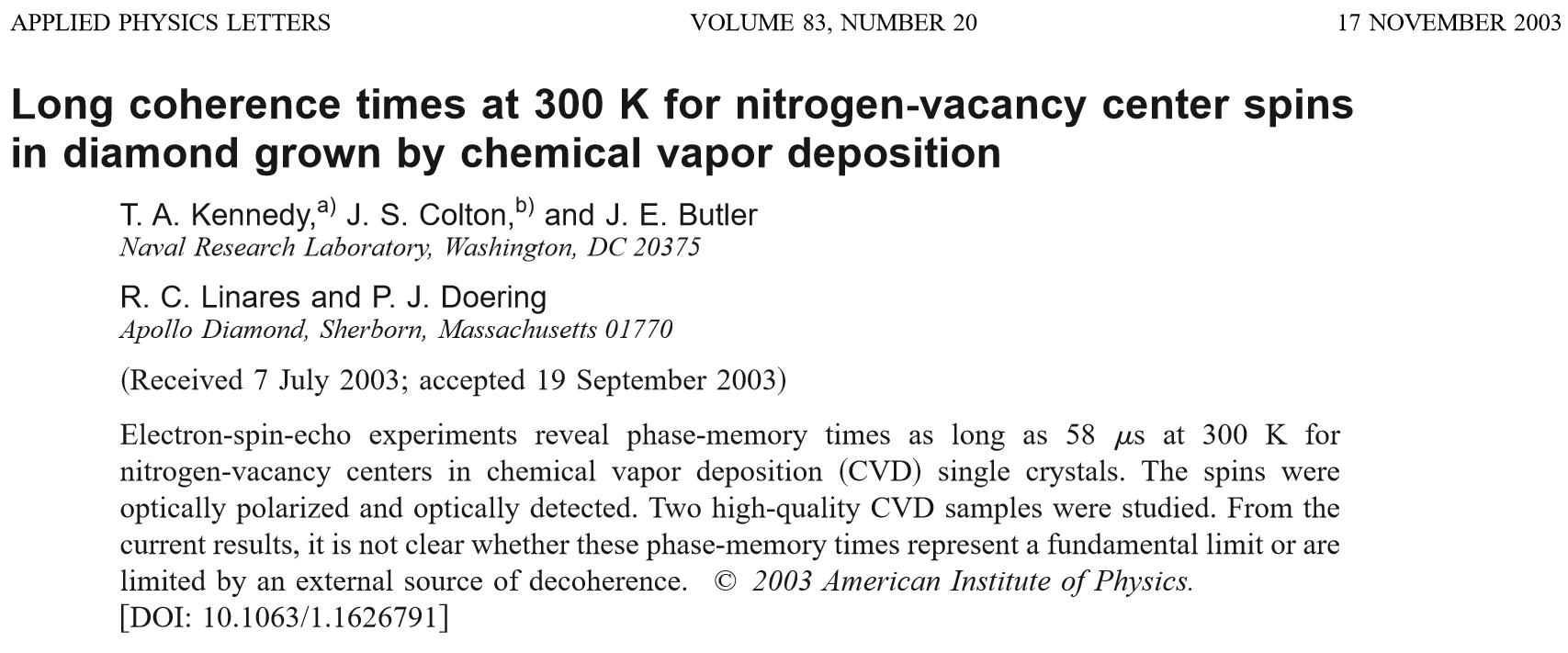 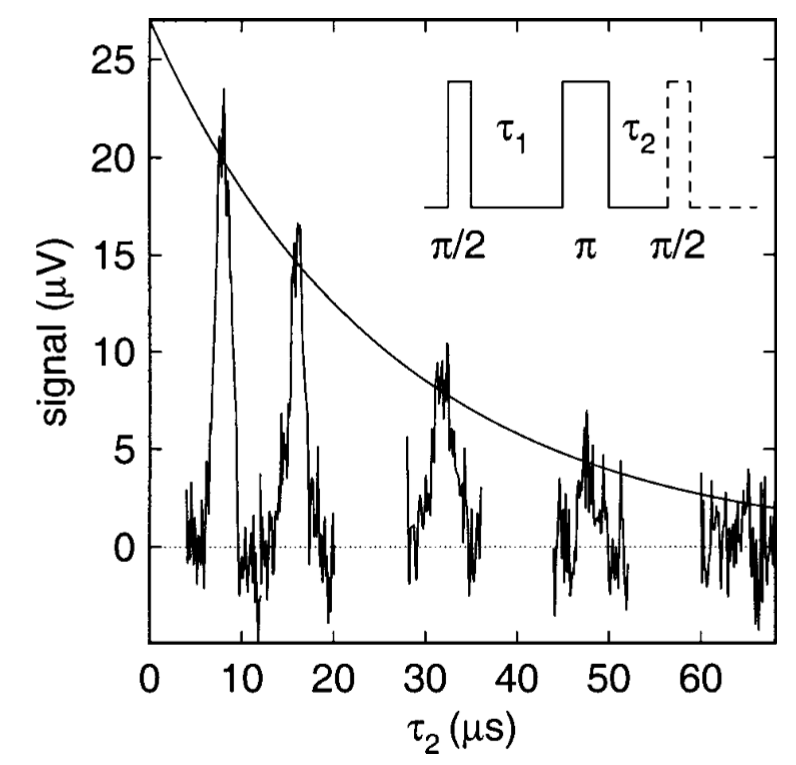 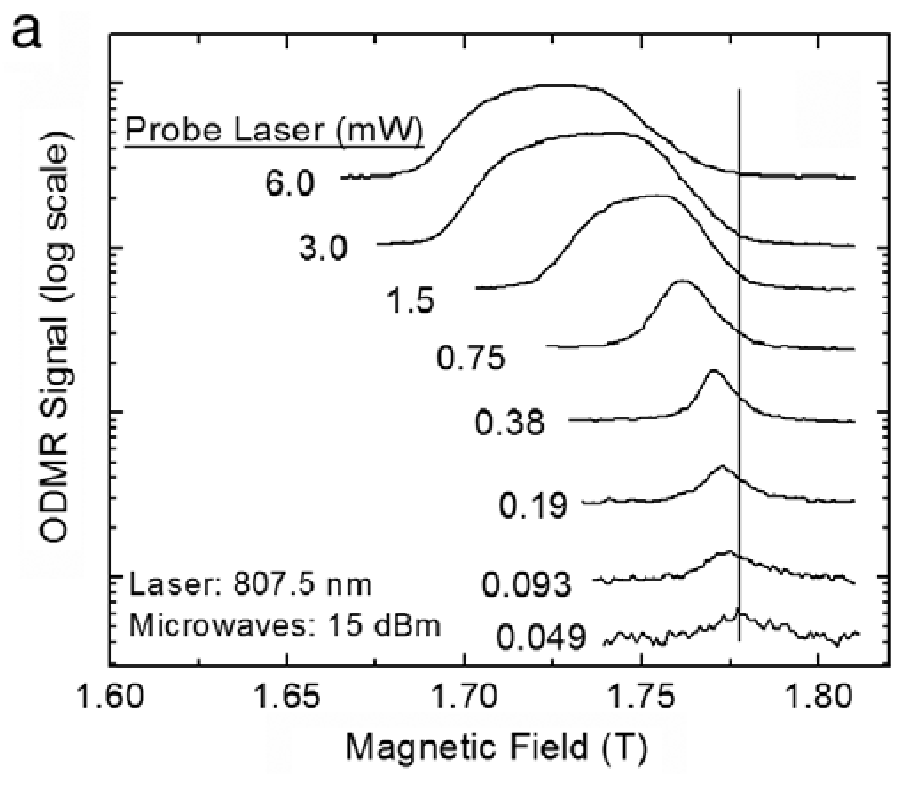 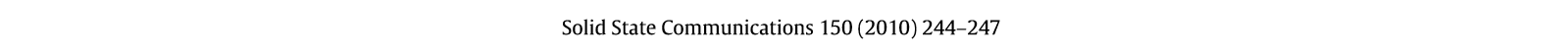 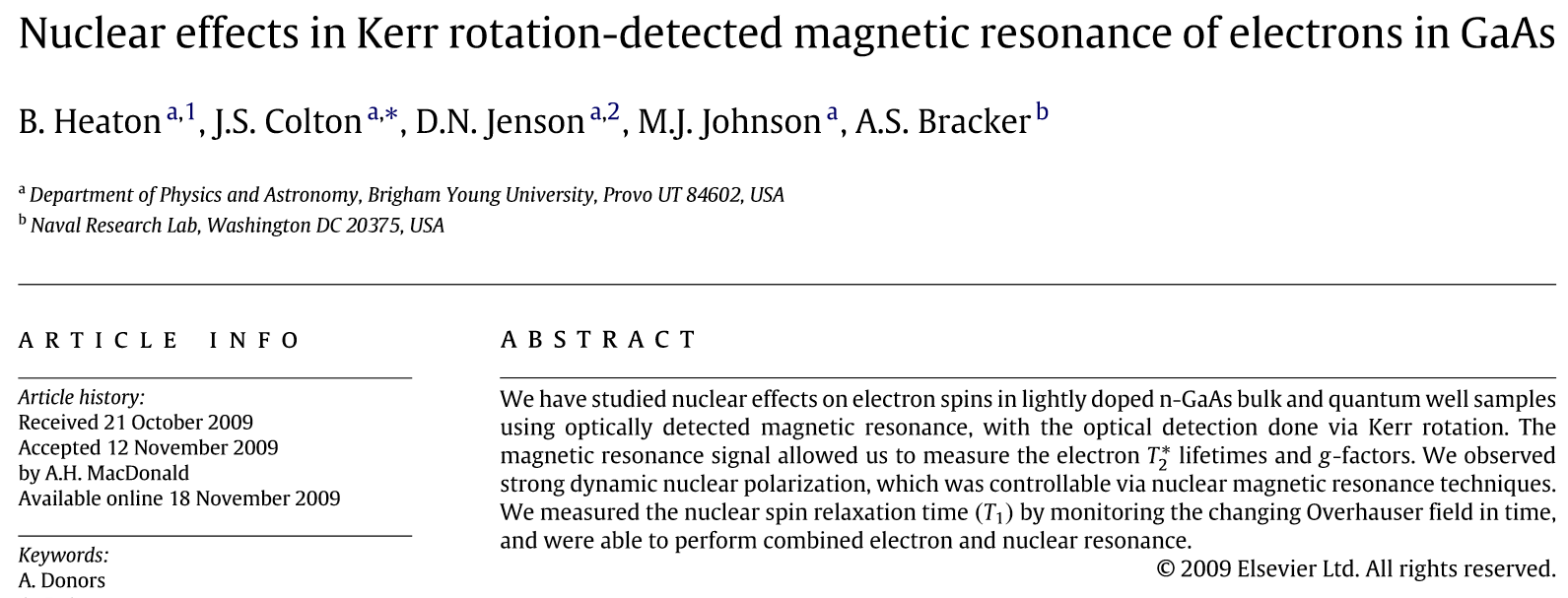 Cylindrical TE011 Resonant Cavity
“011” specifies Bz
0: no f dependence
1: one antinode across center
1: one antinode top to bottom
Strong B field in center by sample 
Weak E field in center near sample
Avoids sample heating & cavity losses
Can modify resonant frequency with dielectric material, e.g. “dielectric resonators”
About 7-8 years ago…
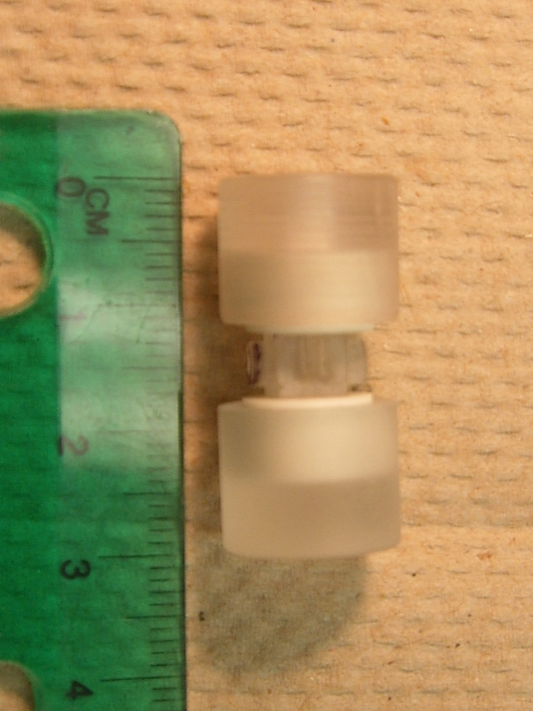 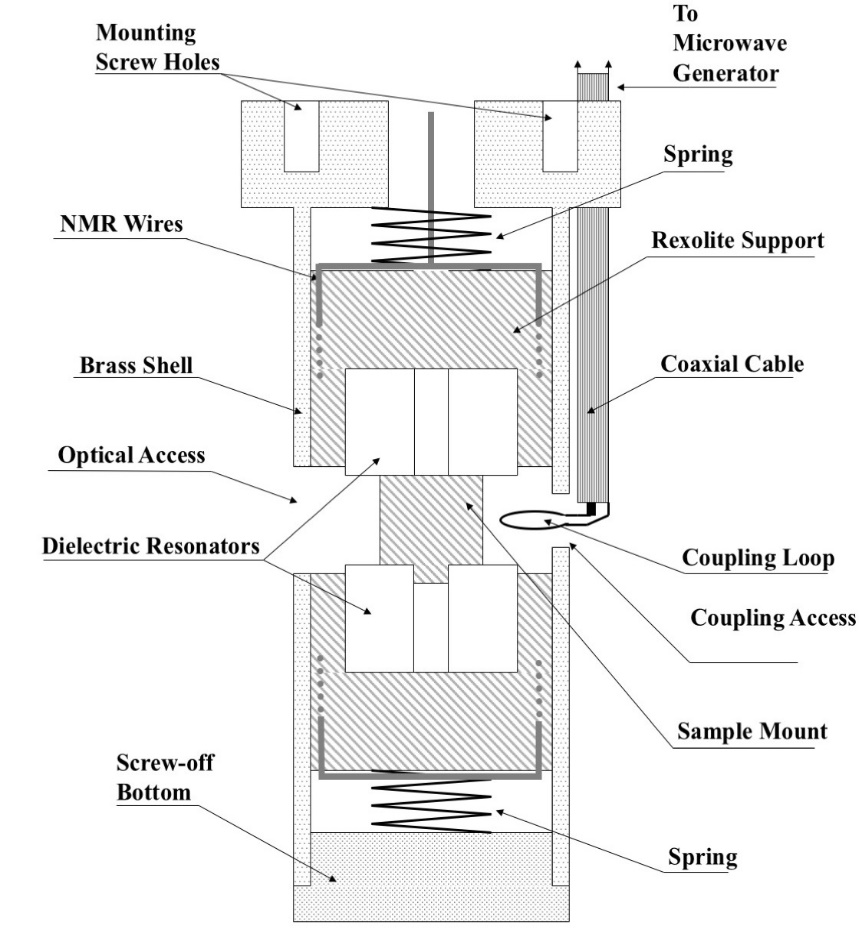 (a)
Colton et al., Rev Sci Inst, 2009
What we want…
Design a cavity for desired frequency & mode   
 Easily calculate frequency of given design

And not have to pay ~$2000/year for a commercial software package (CST Microwave Studio or others)
And have it be more accurate/easier to use than methods we found in literature
What has previously been done
Requires simple geometries/approximations:
effective dielectric constants
lumped circuit model
coupled mode theory
mode matching of DRs
magnetic wall waveguide model
dielectric waveguide model

More sophisticated solution of wave equation (expensive and/or time consuming):
finite integration
finite element analysis
method of moments
Our idea:
Expand actual field in terms of the modes of an empty cavity, solve for “Fourier coefficients”
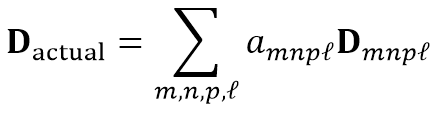 To get the B-field, can use Faraday’s Law:
…or do an expansion in empty cavity Bnmpl modes
new index
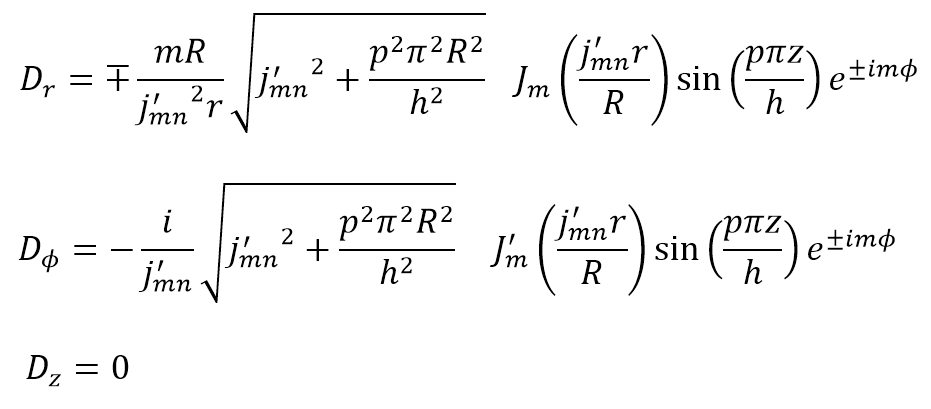 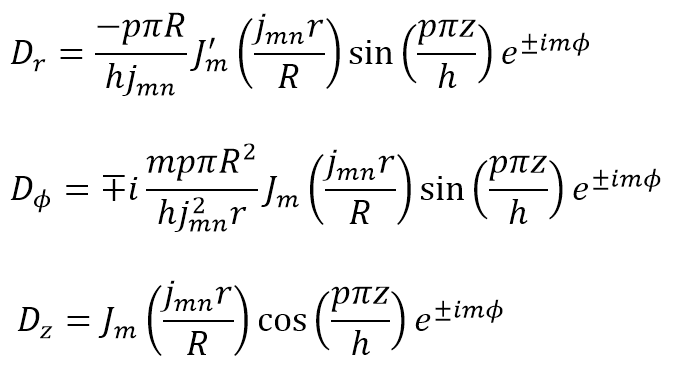 If cylindrically symmetric: fix m
If m = 0: fix l
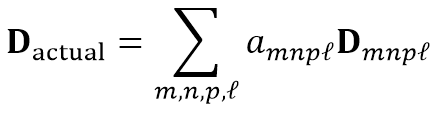 Summation
One page of math
Start with wave equation:
Plug in expansion:
Multiply by conjugate then integrate:
Use a vector identity, substitute in empty cavity wave equation results for “curl of curl”, simplify… (“s” and “q” are collected indices)
Asq aq = l Bsq aq
Computer implementation
Typical matrix size: 512, 2048, 8192 empty cavity eigenfunctions
Aitken method: extrapolate from 8192 to infinite number
“Singularity search method” to find eigenvalues rather than diagonalizing matrix
Typical computation time: 0.5 hour if only TE (m=0), 2 hours if both TE and TM
16 computing nodes, each with 12-core, 2.3 GHz Intel Haswell, 4 GB of memory
Test vs. Theory
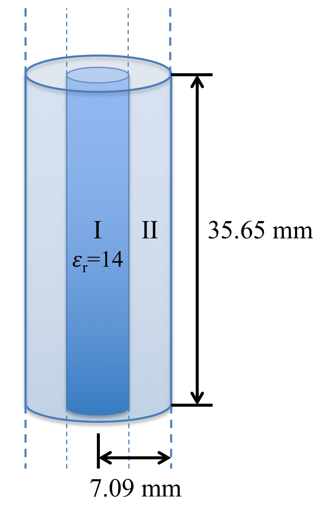 Infinite dielectric cylinder in infinite cavity
Match boundary conditions
Focus on one vertical section
Solve transcendental eqn numerically
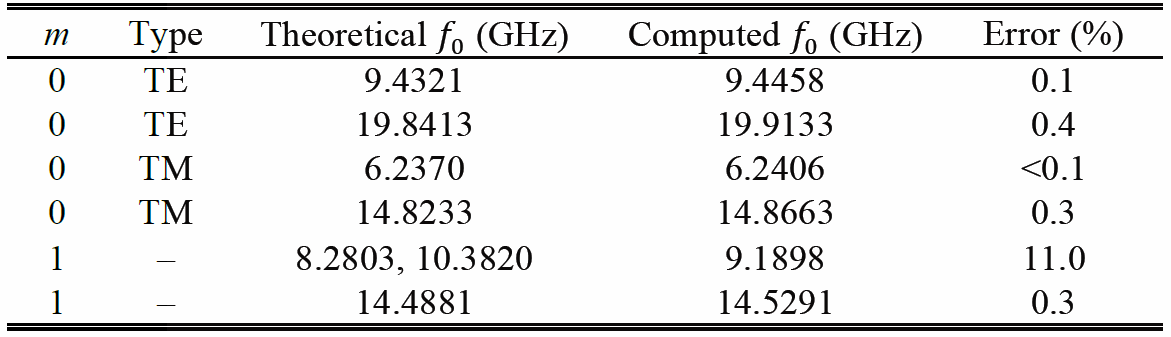 Modeling Stacked Dielectric Resonators
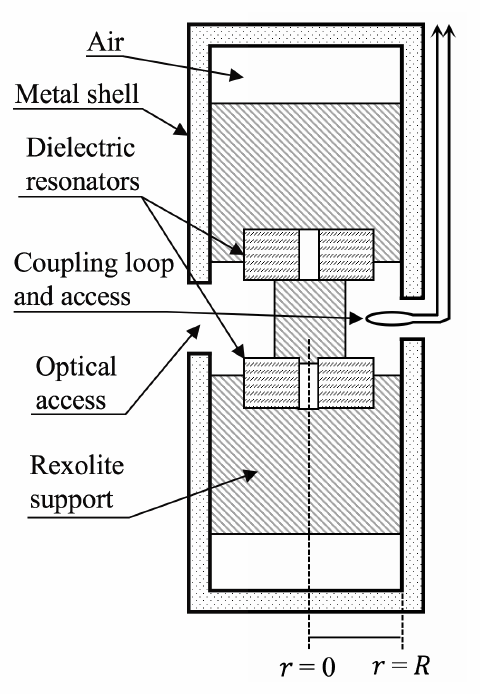 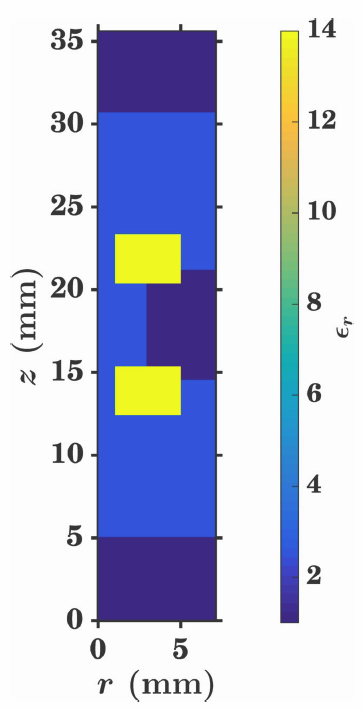 Field patterns, two 3 mm DRs (er = 14)
Electric field
Magnetic field
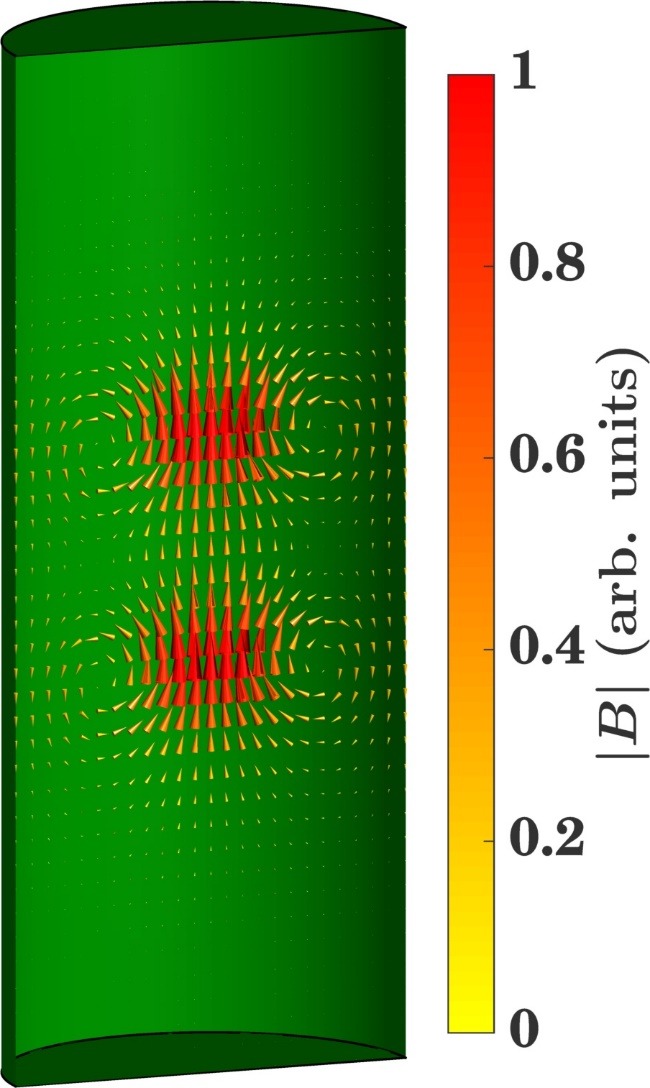 Comparison with Experiment
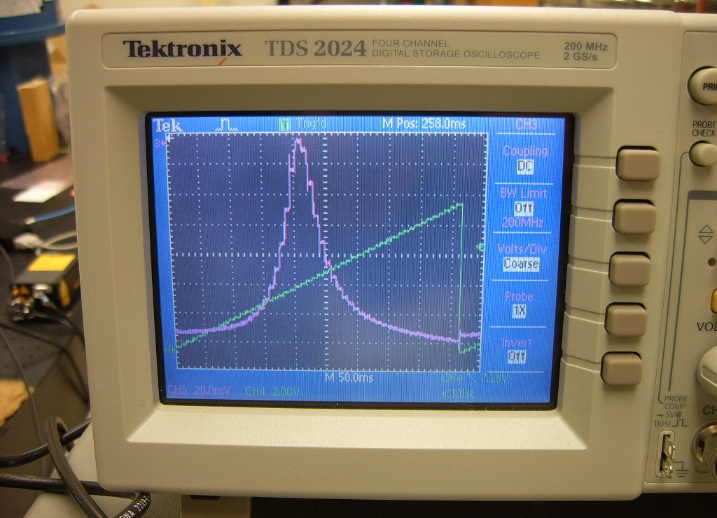 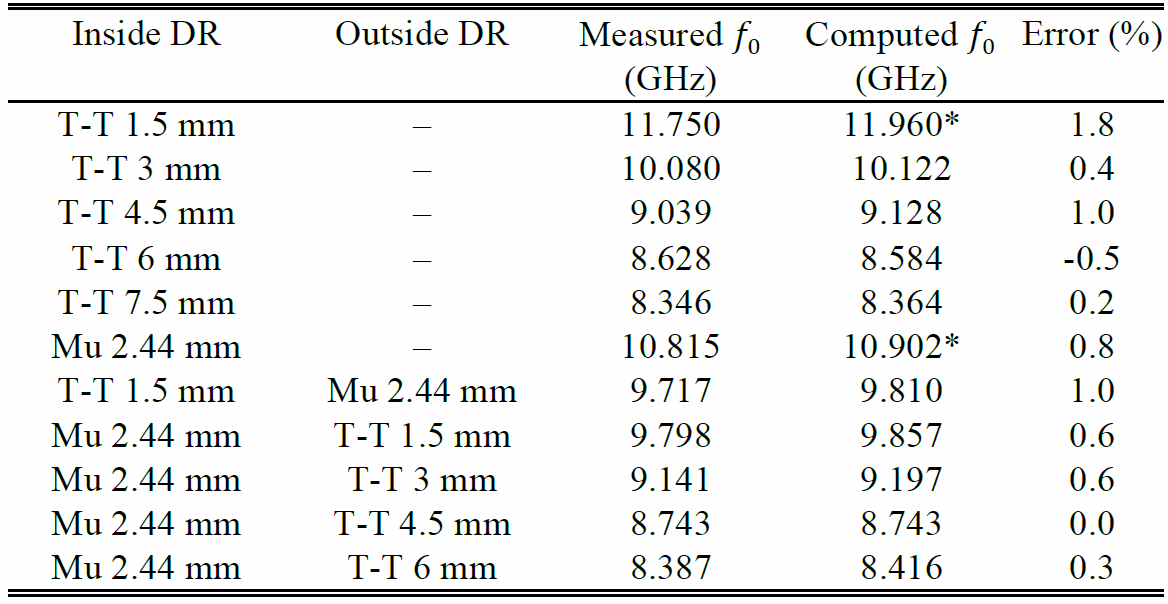 *extra empty cavity eigenfunctions needed
Conclusions
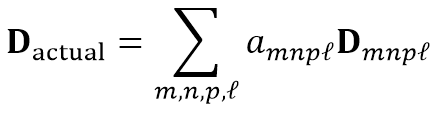 Calculate resonant frequencies and field patterns, arbitrary arrangement of material (cylindrically symmetric)
Error  0.4% for theory test (all but 1)
Error  1.0% for experimental test (all but 1)
Issues: sharp features  more eigenfunctions needed, Gibbs phenomena in E
Download the code at           http://www.physics.byu.edu/research/ coltonlab/cavityresonance
Contact me for preprint, john_colton@byu.edu
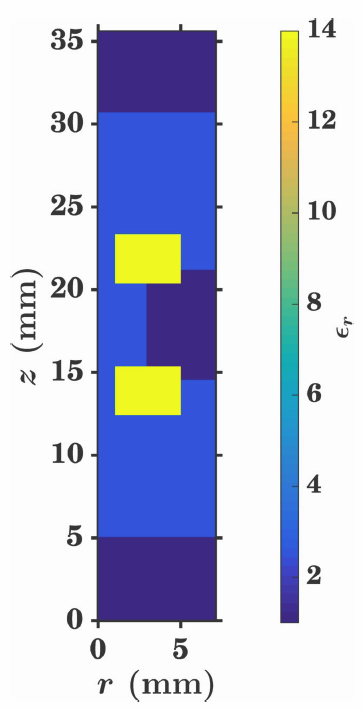 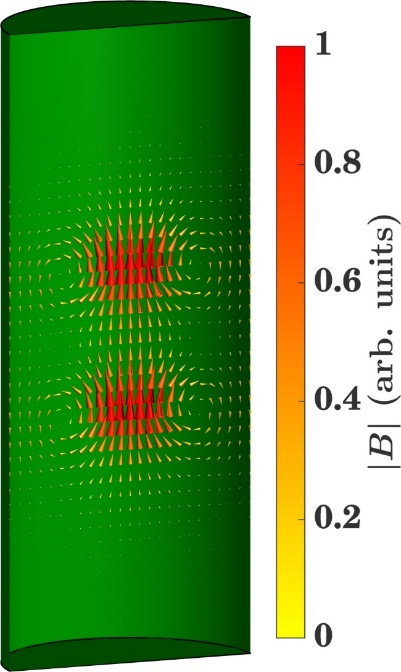 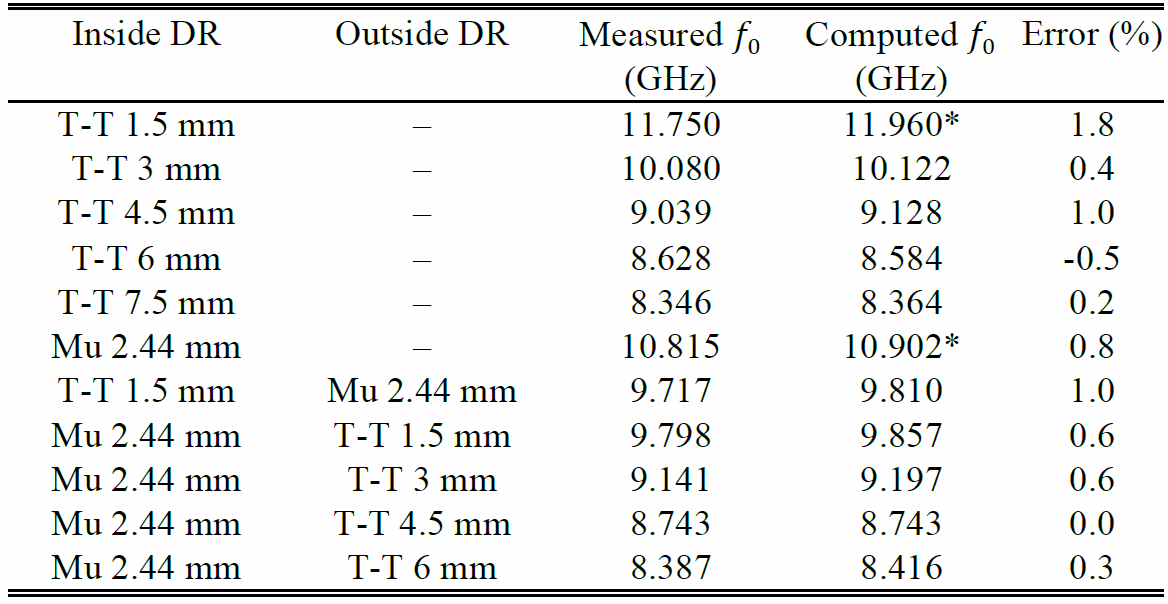 Observing cavity resonances
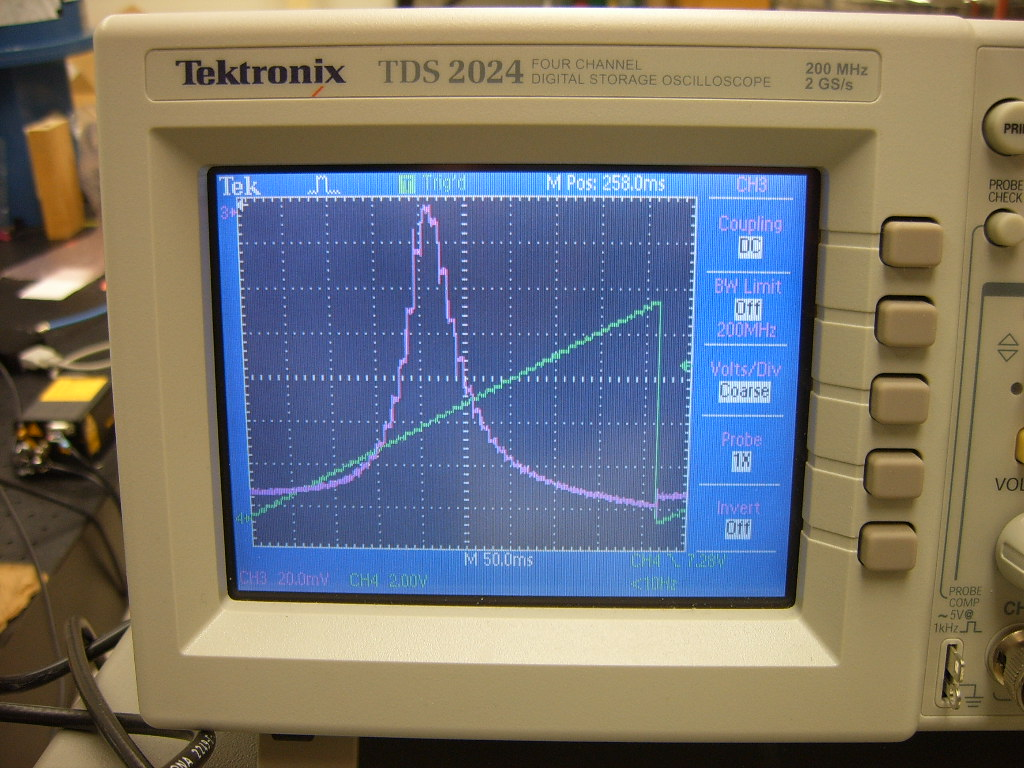 The cavity resonance
Sweep microwave frequency, look for cavity absorption
Width  “Q factor”
Q ~ 2000
Spin resonance experiment
“Park” at that microwave frequency
Sweep magnetic field to see spin response when  hf = gmBB
Summary of Technique
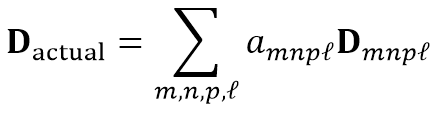 (but we don’t do it that way)
Why not Faraday’s Law?
Instead…
Computer implementation
Matrix diagonalization gets hard…
Aitken extrapolation
Electric field problems
Because we are solving for the displacement field D, E has some bad discontinuities
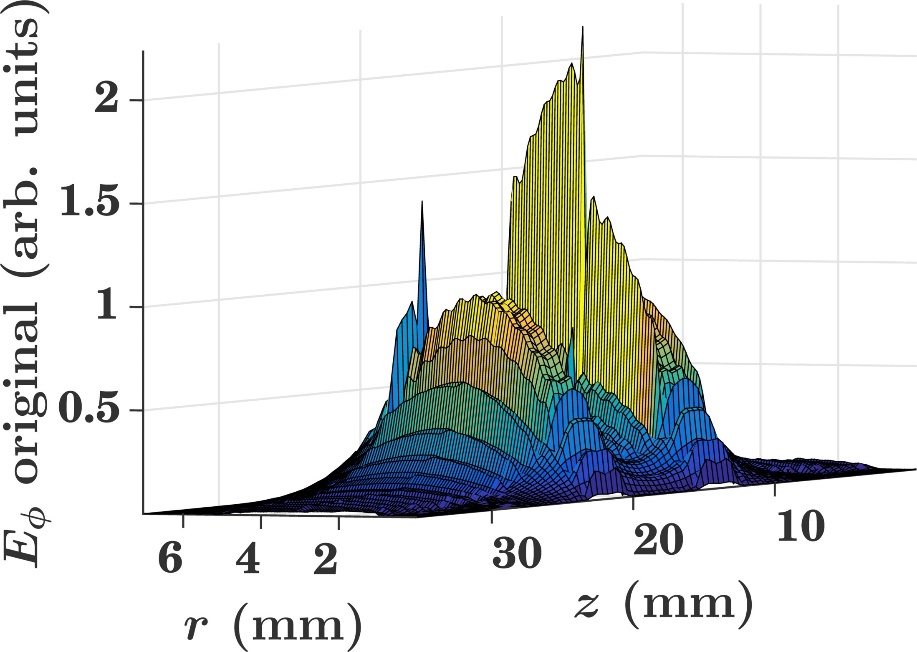 Magnetic field
The magnetic field, on the other hand, is continuous everywhere (no magnetic material)
1st derivatives are problematic (discontinuous E)
We can smooth B and then differentiate to obtain smoothed E fields!
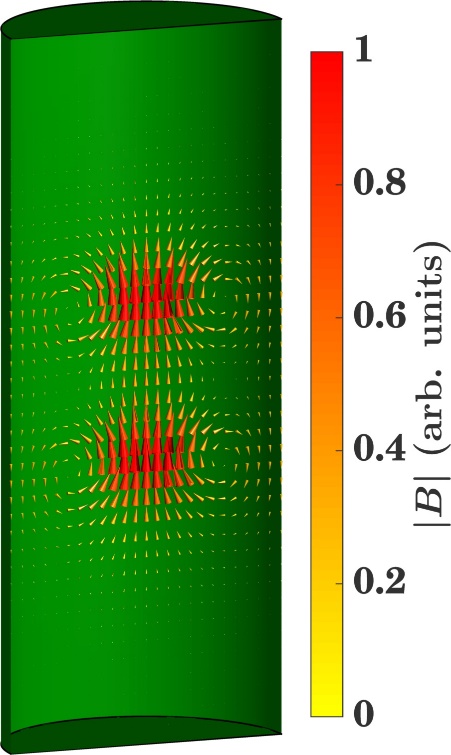 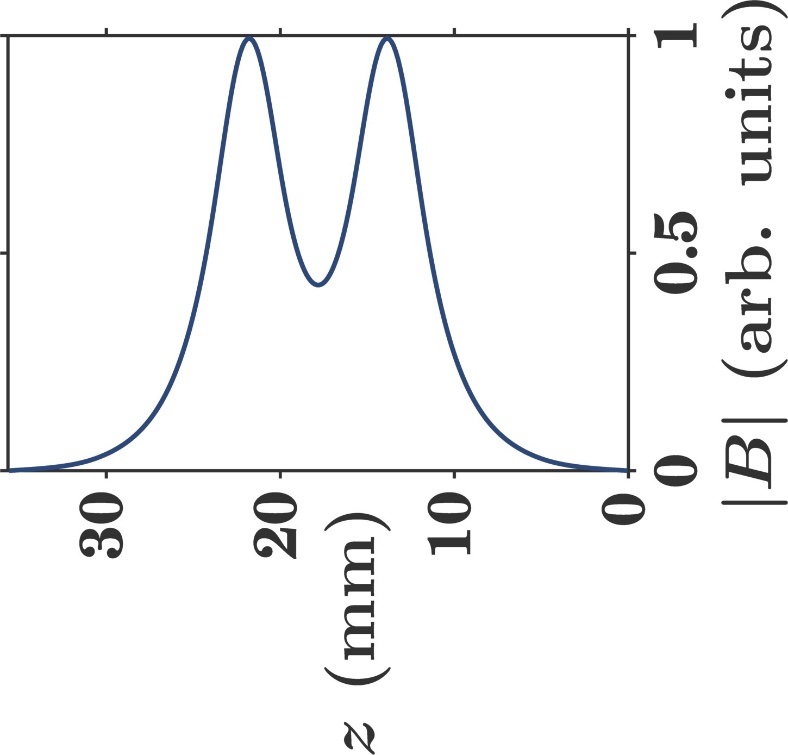 Smoothed electric field
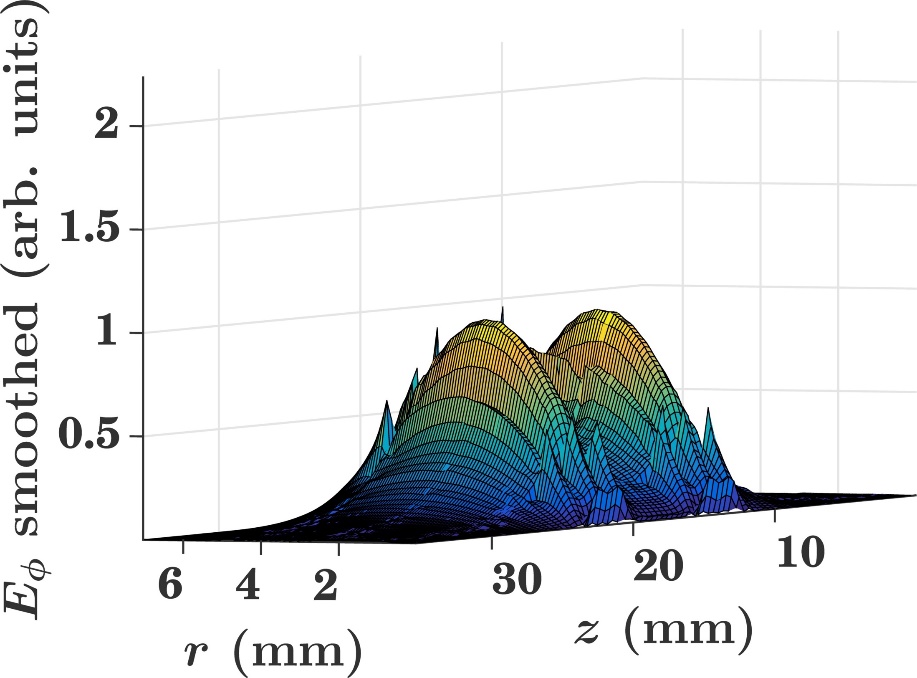 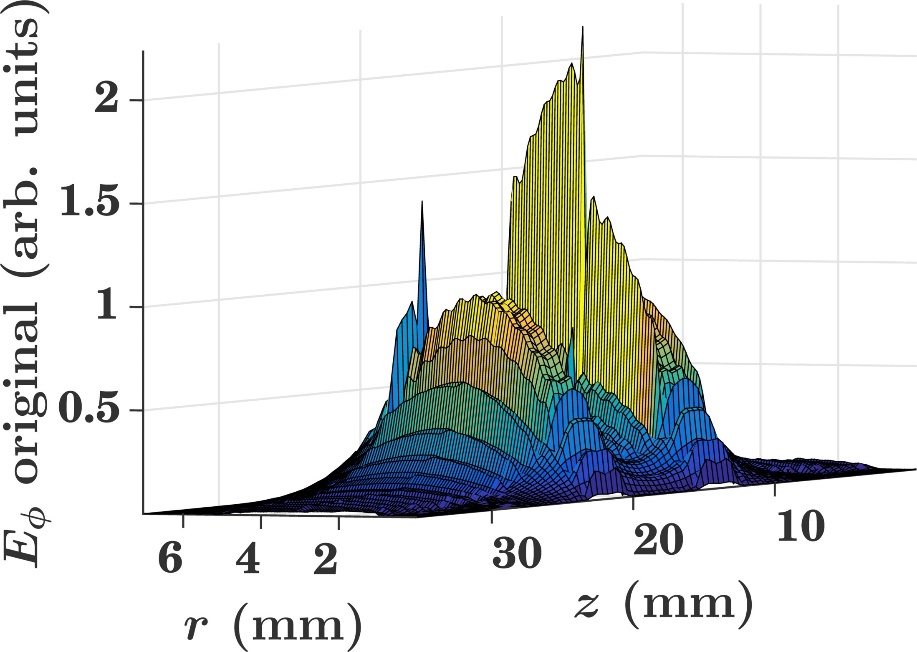 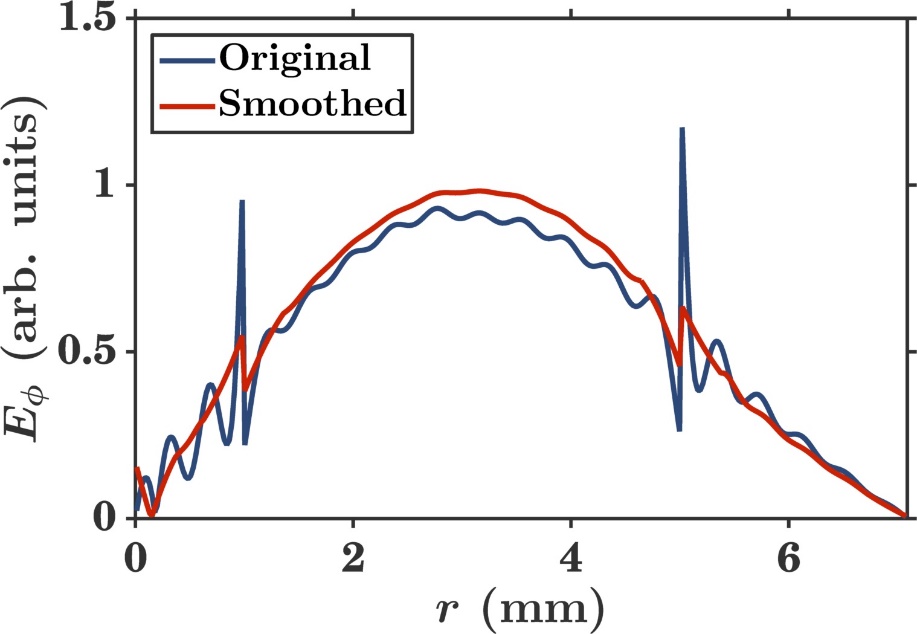 Convergence issues
For small DRs, more eigenfunctions were needed to accurately represent the field
T-T 1.5 mm DRs
T-T 6 mm DRs
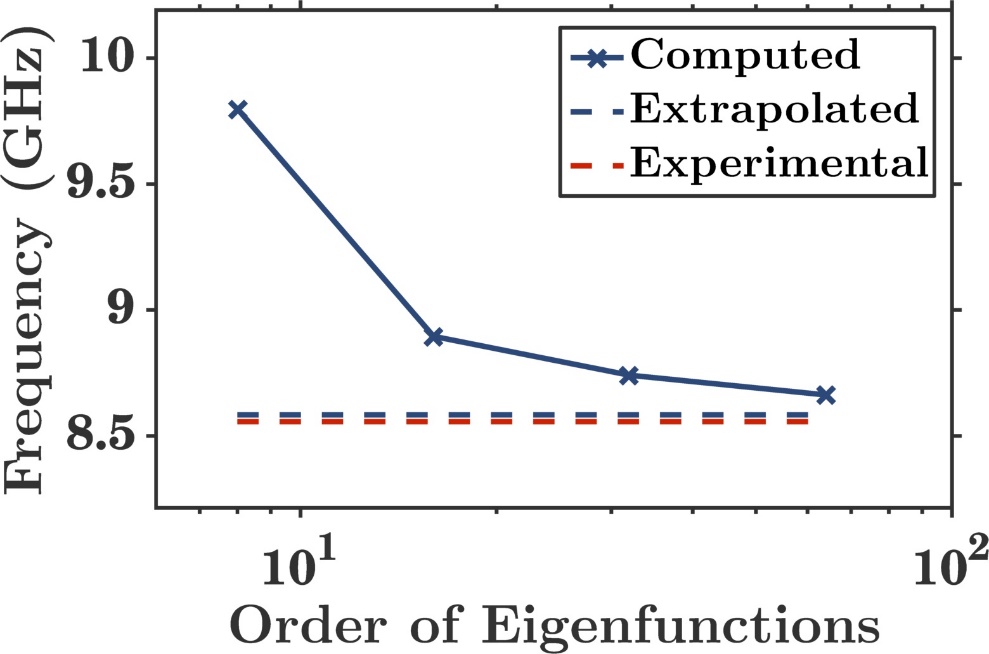 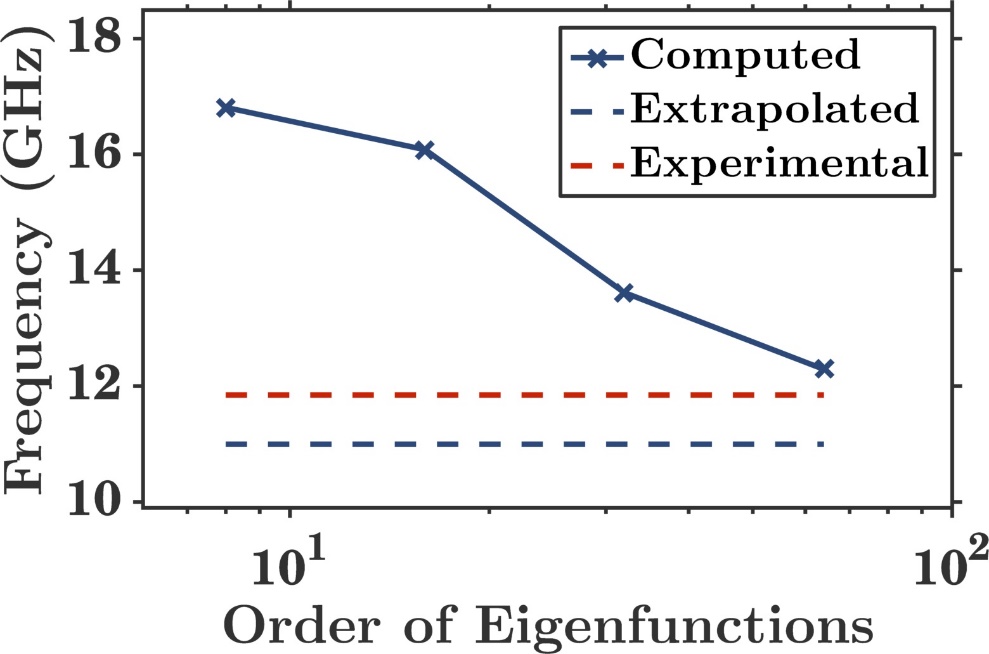 Jaworski solution